Risk of the PPP Projects in the Fiscal Risk Declaration
Viktors Miglinieks
11.06.2018
1
Theory of the PPP Projects
If the PPP is used effectively, such a partnership form can make significant savings in terms of developing social infrastructure.
In a number of countries, PPPs have been created not for efficiency reasons, but to circumvent budget constraints and postpone fiscal costs for infrastructure services. It has led several governments to low-quality and fiscally expensive projects.
The average cost to the government of a failed PPP project can reach 1% of GDP and in extreme cases even 2% of GDP. At the same time, it should be taken into account that the use of PPP projects is only a recent practice with a tendency to increase substantially in recent years and may lead to higher fiscal risks in the future.
11.06.2018
4th meeting of Baltic-Nordic independent fiscal institutions
2
[Speaker Notes: SVF gatavojot šo dokumentu, pētīja ļoti plaši līdz šim esošos riskus, pētot satricinājuma uz valdības parādu avotus 80 valstīs laika perioādā no 1990. – 2014.gadam. (1.tab.6.lpp).
bet 10% ierobežo iespējamās saistības no PPP.]
PPP Risk Management
PPPs can create a debt-like commitment to the government and can link the government with a series of contingent liabilities.
Very often these liabilities are not included in the governmental fiscal indicators. 
PPP risk management includes:
ensuring that there is central control over PPP approval, a quantified ceiling for total fiscal costs is set. It should also be ensured that there is adequate management by the MoF to assess risks and PPP fiscal sustainability;
systematic review of projects, their evaluation and effectiveness (whether costs are worthwhile); 
ensuring that risks are passed on to the parties that are best placed to control them;
ensuring that all project lifecycle costs and potential fiscal costs are transparently identified and budgeted during the decision-making process.
11.06.2018
4th meeting of Baltic-Nordic independent fiscal institutions
3
PPP or traditional government investments? (1/2)
The concern is that PPPs can be used to avoid cost controls and to shift investment costs away from budget and debt outside the central government balance sheet. But the government nevertheless assumes most of the risks and can face high fiscal costs.
A situation may also arise where the government has overestimated the risk and over-compensated it for the private sector and provided guarantees to those who have taken these risks. Consequently, PPP project costs are higher than in case of public investment model.
Particular attention should be paid to municipalities/ government sub-sectors, since part of PPPs (concession agreements) are implemented at this governmental level.
11.06.2018
4th meeting of Baltic-Nordic independent fiscal institutions
4
[Speaker Notes: Jautājums par pašvaldību PPP. Kas tos apstiprina? Kas nosaka limitus? Kas veic uzskaiti visiem projektiem un pilnam projektu ciklam?]
PPP or traditional governmental investments? (2/2)
As PPPs have large, legally complex contracts, it is difficult to terminate them, which complicates the risk transfer assessment. The political pressure to save large projects (which are too large to fail) and important service providers means that the government as a whole takes on greater risks than the contract envisages.
In several PPP projects, the government has contractual obligations to buy/purchase a service from a private operator. These payments have a medium and long-term fiscal impact that should be reported/disclosed. As a minimum, future flow of payments according to the contracts must be included in the public report.
11.06.2018
4th meeting of Baltic-Nordic independent fiscal institutions
5
[Speaker Notes: Risku nodošana – riskus nes vai nu privātais partneris, vai nu publiskā sektora partneris. Kā iepriekš jau minēts – jābūt tā, ka riski sadalīti atbilstoši katras puses labākajai risku celtspējai ]
Transparency of PPP projects
The PPP contract must be open.
Operating contracts, concessions and operating leases, finance leases, and government PPP asset transfers must be booked in fiscal accounts in accordance with Eurostat's methodology.
Future payment flows to existing PPP contracts must be reported.
Government guarantees must be open to ensure fiscal transparency.
If the PPP program is fiscally significant, the PPP report should be part of the budget law documentation.
11.06.2018
4th meeting of Baltic-Nordic independent fiscal institutions
6
Conclusions of PPP traffic project researchers
In total 35 unsuccessful and useless PPP projects in the area of traffic infrastructure were found that caused losses to both parties.
Even developed economies such as the United States, the United Kingdom and Canada have experienced bitter experiences with PPP projects that have not succeeded.
 The World Bank database (survey conducted in 2013) shows that since 1993, the total value of unsuccessful PPP projects has been USD 93 740 millions. These data do not even include failed projects in developed countries and projects that have been completed but have not brought any benefits/applications.
11.06.2018
4th meeting of Baltic-Nordic independent fiscal institutions
7
Failure of PPP projects - international experience (1/2)
Lack of feasibility studies, including unrealistic traffic forecasts and unqualified public investment funds. 
Weak legal framework and enforcement.
Weak institutional capacity and PPP strategy, as well as inability to provide land for the project. 
Unrealistic and unreasonable estimates of revenue and expenditure, which can lead to a risk of cost overruns, which is a private partner risk, as he carries out calculations and is responsible for it. However, this can result in company's failure to cover its debts, and then the risk and responsibility passes on to the public partner.
Lack of thorough financial and economic analysis. For example, an additional subsidy / guarantee request. Such an action by a private partner indicates the company's inadequate financial capacity and inability to complete the project.
11.06.2018
4th meeting of Baltic-Nordic independent fiscal institutions
8
[Speaker Notes: Neatbilstoša riska sadalīšana ir pati pirmā savstarpējās atbildības neveiksmes cēlonis. Kā nākamais būtiskākais neveiksmes faktors ir papildus subsīdiju/garantiju pieprasījums. Šāda privātā partnera rīcība liecina par kompānijas neatbilstošām finanšu iespējām un nespēju pildīt projektu, piemērs šādai situācijai ir Horvātijas automaģistrāle Zagreb Gorican.
Būvniecības fāzē galvenais risks nāk no spējas nodrošināt zemi projektam. Nespēja laicīgi nodrošināt šo faktoru noveda pie neveiksmes Taizemes Bankokas uzlabotā ceļa un dzelzceļa sistēmas projektu (BERTS) un pirmo kārtu Meksikas maksas ceļu programmu.
Lēns un aizkavēts būvniecības process ir vissarežģītākais un ietver sevī vairākus faktorus. Tas ir ļoti būtisks projekta progresam. Šī situācija bija redzama Taizemes BERTS projektā, kur sākotnēji netika veikta pilnvērtīga tehnisko iespēju izvērtēšana un projekts neizdevās. Nepiemērota koncesionāra izvēle arī rada risku aizkavētam būvniecības progresam. Šī iemesla dēļ neizdevās projekts M9 automaģistrāle Pakistānā un Blegrade Novisad automaģistrāle Čehijā.
Izmaksu pārsnieguma risks ir novirzīts privātā partnera pusē, jo tas veic aprēķinus un atbild par to. Tai pat laikā izmaksu pārsniegums samazina peļņas iespējamību un var novest pie kompānijas nespējas segt savus parādus, un tad risks un atbildība pāriet publiskā partnera pusē.
Satiksmes PPP jomā nepietiekams pieprasījums ekspluatācijas fāzē ir visbūtiskākais risks. No vienas puses – tas ir privātā partnera risks, bet – ja tā rezultātā privātais partneris nevar segt savus parādus, publiskajam sektoram nākas tos pārņemt.
Neatbilstošas cenas noteikšana arī var būt kritiska pie satiksmes PPP projektiem. T.i., kad cena nav piemērota lielākajai daļai sabiedrības. Piemērs ir automaģistrāle 407 Kanādā, 91Expres lanes California ASV un M1/M15 maksas ceļš Ungārijā.
Tiesvedības procesa rezultāts arī ir riska faktors. 91Expres lanes California ASV tiesājās ar publisko partneri par bezmaksas pārvadājumu paplašināšanu no publiskā partnera. Tiesa lēma par labu publiskajam partnerim, bet gala rezultātā publiskajam sektoram nācās atpirkt šī projekta infrastruktūru par cenu, kas augstāka nekā tā būtu bijusi, ja sākotnēji būtu veidota par publiskā sektora līdzekļiem.]
Failure of PPP projects - international experience (2/2)
Inappropriate distribution of risks.
Lack of competitive procurement.
Undervalued public willingness to pay and insufficient demand during the exploitation phase. On the one hand, it is a private partner's risk, but if the private partner can not cover its debts as a result, the public sector has to take over.
Slow and delayed construction process.
Determining an inappropriate price (when the price is not suitable for most of the public). 
The outcome of the legal proceedings.
11.06.2018
4th meeting of Baltic-Nordic independent fiscal institutions
9
Conditions of the Successful PPP Framework
Reasonable and thorough analysis of revenue and costs.
Evaluation of the desire to "pay" and the establishment of a communication plan.
Execution of contractual agreements.
Appropriate legislative framework.
Defined, strict institutional arrangements/system.
Competitive purchasing value.
Reducing macroeconomic risks and maintaining flexibility.
11.06.2018
4th meeting of Baltic-Nordic independent fiscal institutions
10
[Speaker Notes: Lai novērstu PPP nepilnības nepieciešams:
Pamatota un pamatīga ieņēmumu un izmaksu analīze. Pārvērtēti ieņēmumi var novest koncesiju pie bankrota. Kā piemēru var minēt Ungārijas maksas automaģistrāles projektu (M1/M15). Šis bija pirmais šāda veida projekts – izveidots un īstenots centrālajā un austrumu Eiropā. Automaģistrāles būvniecība tika pabeigta 1995. gadā. Satiksmes apjoms bija par 40% mazāks nekā sākotnēji novērtēts, neskatoties uz to ka prognozes veica neatkarīgs eksperts. Augsta nodeva nekompensēja nepietiekamo noslodzi. Tas noveda pie tiesas prāvas no neapmierinātiem ceļa izmantotājiem. Rezultātā koncesionārs nebija spējīgs segt savu parādu un gala rezultātā valdība bija spiesta  pārņemt koncesiju par ļoti augstu cenu.
Vēlmes “maksāt” novērtējums un komunikācijas plāna izveide. Publiskā sektora opozīcija var priekšlaicīgi izbeigt koncesiju. Vēlmes “maksāt” novērtējuma neesamība var novest pie neapmierinātības un pat protestiem. Kā piemēru var minēt Bolīvijas ūdens sistēmas projektu (Cochabamba water system). 1999.gadā Bolīvijas valdība privatizēja ūdens sistēmu Cochabambā garantējot 40 gadu koncesiju starptautiskai kompāniju apvienībai Agus del Tunari. Cenu struktūra tika nekavējoties izmainīta. Tas noveda pie cenu pieauguma, kas vienai ģimenei mēnesī izmaksāja 20 dolārus, lai gan lielai daļai ģimeņu mēneša ienākumi bija tikai 100 dolāru mēnesī. 1998.gada oktobrī neapmierināto grupas apvienojās, un tas noveda pie sadursmju/vardarbības uzliesmojuma. Bolīvijas armija nogalināja 9 cilvēkus, simtiem tika ievainoti un vairāki vietējie varas pārstāvju arestēti. Rezultātā starptautiskā kompānija izstājās no projekta.
Līgumā noteikto vienošanos izpildīšana. Finansiālā rentabilitāte un ilgtspēja ir lielā mērā atkarīga valdības attieksmes/respekta izpildīt noteikto vienošanos. Kā piemēru var minēt Taizemes maksas ceļu Don Muang. 1989.gadā kompānija saņēma 25 gadu koncesiju no autoceļu departamenta, lai izbūvētu 207 miljonus dolāru vērtu automaģistrāli. Kompānija saskārās ar vairākām problēmām dēļ valdības pirms būvniecības saistību neizpildes, kā rezultātā neizdevās pārvietot vietējo konkurējošo ceļu. Rezultātā maksas ceļa noslodze un līdz ar to arī ieņēmumi bija mazāki nekā plānots, un pēc 1996.gada oktobra kompānija vairs nespēja maksāt savus parādus. Valdībai nebija variantu un nācās būtiski paaugstināt nodevas un pārņemt vairākus kompānijas parādus.
Atbilstošs likumdošanas ietvars. Tas ir nepieciešams, lai noteiktu “spēles noteikumus” privātajam sektoram un samazinātu projekta riskus, tādējādi palielinot PPP projekta izdošanās iespēju. Kā piemērs tiek minēts Polijas A1 nodevu automaģistrāles projekts. 1997.gada augustā Gdaņskas transporta kompānija ieguva koncesiju finansēt, uzbūvēt un ekspluatēt automaģistrāles A1 daļu no Gdaņskas līdz Tourn. Tomēr koncesijas līgumu nevarēja noslēgt, jo trūka galvenā PPP likumdošanas daļas. Neskaitāmi raundi atkārtotu sarunu un biežas izmaiņas likumdošanā tika veiktas. Koncesijas līgumu parakstīja 2004.gadā, 7 gadus pēc sarunu sākuma. Projekta specifikācija tika būtiski mainīta un būvniecība sadalīta divās projektos.
Noteikta, stingra institucionālā kārtība/sistēma. Institucionālai sistēmai ir jānodrošina koordinācija, tehniskais atbalsts. Kā piemērs tiek minēts Portugāles vājais menedžments PPP programmās. Portugāle veica savu pirmo PPP projektu 90.to gadu vidū, lai efektīvāk veidotu infrastruktūru. Valdības PPP vienībai pietrūka pieredzes ar PPP projektiem un darbinieki nebija pieredzējuši. Kā rezultātā sākotnējie PPP projekti regulāri aizkavējās un izmaksas pārsniedz plānoto. Līdz 2003.gadam valdības saistības attiecībā uz PPP veidoja 10% no IKP. Vāja publiskā sektora kapacitāte noveda pie nepietiekama riska pārlikšanas uz privāto sektoru un noveda pie kavētiem valdības apstiprinājumiem par būtiskiem zemes vides aspektiem.
Konkurētspējīga iepirkuma vērtība. Nekonkurētspējīgs iepirkums dod stingrākas privātā partnera pozīcijas un var novest pie ilgiem kavējumiem un pārmērīgām izmaksām valdībai. Kā piemēru var minēt Bulgārijas Trakla automaģistrāles projektu. Bulgāru valdība piešķīra koncesiju ar  nekonkurētspējīgām prasībām finansējumam, ceļa atjaunošanai, būvniecībai, nodevu iekasēšanai un darbībai autoceļa A1 posmā 2004.gadā. Opozīcijas partijas kritizēja projektu par tā necaurspīdīgumu un lieliem valdības ieguldījumiem un būvniecības izmaksām. Koncesionārs prasīja paaugstināt būvniecības izmaksas dēļ juridiskiem šķēršļiem, kas izraisīja būtisku aizkavēšanos un nevēlējas uzņemties risku par zemāku nekā plānots ceļa noslodzi. Kā rezultātā sarunas ar koncesionāru apstājās 2006.gadā un 2008.gadā projekts tika apturēts un pārfinansēts ar ES fondiem (pēdējā teikuma daļa no wikipedia [8] https://en.wikipedia.org/wiki/Trakia_motorway).
Makroekonomisko risku mazināšana un elastības saglabāšana. Ārēji makroekonomiski šoki var radīt negaidītas situācijas valdībai, un pēc kāda laika tā nespēj izpildīt līgumiskās saistības PPP projektā. Piemērs ir Argentīnas ūdens sistēma. Kā daļa lielai privatizācijas programmai, augsta profila koncesija tika noslēgta 1993.gadā. Pēc 2001.gada ekonomiskās krīzes, ar vairākiem koncesionāriem tika veiktas atkārtotas pārrunas. Daži līgumi tika pārtraukti un atbildība par pakalpojumu nodrošināšanu atstāta publiskajam sektoram, t.sk arī ūdens sistēmas projektam Buenos Aires. Kad valdība anulēja koncesiju 2006.gadā, tika norādīts, ka kompānija nespēj izpildīt saistības attiecībā uz paplašināšanos un kvalitāti. Kompānija savukārt norādīja uz peso vērtības kritumu 2001.gadā un būtiskiem tarifu ieņēmumu samazinājumiem reālajā naudas izteiksmē, līdz ar to apgrūtinot sasniegt sākotnējos mērķus.
Lai projekts būtu veiksmīgs ņemot vērā vēsturisko pieredzi nepieciešams: 
Rūpīga PPP projekta plānošana;
Nopietni ieņēmumu un izmaksu aprēķini;
Lietotāju vēlme maksāt un komunikācijas plāns;
Plaša analīze ar PPP ekspertu izmantošanu;
Atbilstība līguma nosacījumiem;
Atbilstošs likumdošanas un normatīvo aktu ietvars;
Stigras institūcijas ar atbilstošiem resursiem;
Konkurētspējīgs un caurspīdīgs iepirkums;
Makroekonomisko risku mazināšana un elastība.]
PPP in Latvia
The Council expects that demand for PPPs, as a solution to finance significant public-sector investments, will increase:
Availability of resources of EU funds for the road sector from EU funds 2014-2020. resources will be used by the end of 2019;
Similarly as it was seen in 2016-2017, there will be a drop in total EU-funded investments in the coming 2022-2024 as well;
During the next financing period (the one following 2014-2020), reduction of the total amount of EU funds available for Latvia is expected, which is due both to the forthcoming Brexit and to the increase in the overall level of economic development in Latvia.
A. Gulbis, representative of the Council of the Latvian Chamber of Commerce and Industry, states: "The possibilities of the public sector budget are severely restricted, including the possibilities of co-financing from the European Union after 2020, therefore the key issue is the attraction of other financial resources for the implementation of investment projects. It is necessary to create preconditions for PPPs to become a widely used instrument and to ensure that such projects would be sufficient for the development of the national economy."
11.06.2018
4th meeting of Baltic-Nordic independent fiscal institutions
11
The uncertainties that were mentioned in the letter of 11 January to MoF/CFCA
It is not clear whether and how in the fiscal risk matrix or other risk analysis databases:
PPP project obligations are listed, incl. both validated and projects in development;
the total commitments of PPP projects are evaluated both for all years together and separated by years and projects;
all four PPP projects and 54 concession contracts presented in the Register of Enterprises are included;
the relevance of PPP projects and the need for the current situation are assessed?
The information available so far shows the lack of transparency and lack of quantification of the overall PPP project commitments, and hence fiscal and risk assessment weaknesses.
11.06.2018
4th meeting of Baltic-Nordic independent fiscal institutions
12
Risk of PPP Projects– Quantifiable Risk
Most countries have worked to streamline PPP strategy, inventory, risk management, and more based on the "bitter" experience of failures with significant fiscal impact.
Latvia, in terms of PPP risk, could learn from other countries to mitigate the potential fiscal impact on government finances.
Insufficient attention paid to this risk in Latvia can lead to "great pressure" on the state budget.
The first step to take is to identify whether there is any work on the financial flows of the PPP projects. It is necessary to carry out a quantitative assessment of the potential impact of PPPs on public finances and accordingly include them in the Fiscal Risk Declaration.
11.06.2018
4th meeting of Baltic-Nordic independent fiscal institutions
13
Are We Going to Keep Public Finances Safe?
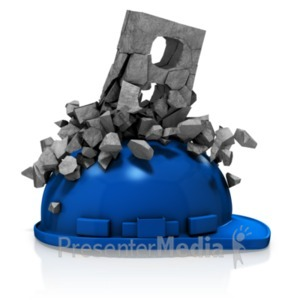 11.06.2018
4th meeting of Baltic-Nordic independent fiscal institutions
14
PPP Risk Management in Chile		 	(1/2)
Long experience with PPPs and well-developed framework, as well as its management. The law requires the Ministry of Public Works to receive approval from MoF at various stages of the project preparation, including the issuance of binding documents and the tender process.
MoF requests that all project-related risks are identified and all economic and social benefits of the project have been evaluated. The MoF must also approve the PPP through a joint decision by the Ministry of Public Works, and this decision/judgment must be approved by the controller and the Chief Auditor and the President.
The Ministry of Finance ensures that the future fiscal impact of PPPs is appropriate / linked to medium-term debt sustainability.
Project risks can be transferred to third parties through insurance. 
If the government provides guarantees, then it will charge a fee to cover the risk.
11.06.2018
4th meeting of Baltic-Nordic independent fiscal institutions
15
PPP Risk Management in Chile			(2/2)
Access to PPP in fiscal risk management is based on a quantitative analysis. 
The PPP should be evaluated by a cost-benefit analysis. 
Possible warranty costs, certain warranty fees and information on costs and riskd of warranties are estimated.
The budget includes an annual appropriation to cover potential losses from potential liabilities from the PPP portfolio. The government has proposed a long-term planning system for the PPP portfolio, including all PPP commitments, commitment estimates, views on future project developments, discussions on budget relevance for new projects, providing a long-term vision of sustainability.
All PPP projects have been published. The government also includes financial information on PPPs in various annual reports.
11.06.2018
4th meeting of Baltic-Nordic independent fiscal institutions
16
Portugal							(1/2)
Portugal is very active in the use of PPP projects. 44 PPP projects have been completed between 1995 and 2011. One project is completed after 2011.
As a consequence of the sovereign debt crisis in 2011 and with the help of the EU and the IMF, the Portuguese government had to implement the austerity program. 
Traditionally, in Portugal, concession agreements are typical.
The risks of the project must be shared between the private and the public partner, according to the parties' ability to manage the risk and indicate the effective and significant transfer of risk to the private partner.
11.06.2018
4th meeting of Baltic-Nordic independent fiscal institutions
17
Portugal							(2/2)
Recently, in Portugal, one PPP concession contract was considered by arbitration (as an out-of-court dispute resolution mechanism). In 2016, the Portuguese government ordered to pay a significant amount in accordance with the concessionaire's request in accordance with the financial balancing mechanism. This imbalance in the financial balance led to specific amendments to the laws that directly affected the particular project. Real fees were set for the specific road infrastructure (SCUT) project, which resulted in a fall in revenue.
11.06.2018
4th meeting of Baltic-Nordic independent fiscal institutions
18
[Speaker Notes: Izmaiņas likumdošanā var tik uzskatītas kā politiskais risks. Tikai specifiskas likumdošanas izmaiņas dod tiesības projekta kompānijai uz kompensāciju. Riski no izmaiņām galvenajos likumos tiek attiecināti uz projektu kompāniju.
Specifiskas izmaiņas likumdošanā (Izmaiņas likumdošanā ir specifiskās un galvenās. Galvenās izmaiņas ir izmaiņas nodokļu likumdošanā un vides aizsardzības likumos. Specifiskās ir izmaiņas, kas tieši skar projekta ieņēmumus vai izmaksas. Privātais partneris var pieprasīt koriģēt bilanci tikai pie specifiskām izmaiņām, bet uzņemas visu risku, kas saistīts ar galvenajām izmaiņām likumdošanā attiecībā gan uz būvniecības, gan ekspluatācijas daļu.);]
Changes in Portugal After Unsuccessful Projects	 (1/2)
A new PPP law has been developed and introduced providing a three-stage PPP project cycle:
Identification/Preparation level;
Procurement level;
Implementation/monitoring level.
An UTAP body is established that is responsible for monitoring and, if necessary, the creation of additional negotiating teams. UTAP should monitor PPP contracts and projects, in particular with regard to assessing any economic and financial aspects, collecting information and periodic reporting on each project.
11.06.2018
4th meeting of Baltic-Nordic independent fiscal institutions
19
Changes in Portugal After Unsuccessful Projects	 (2/2)
Changes in the availability of information in the public space have been made. Currently, certain forms of information are required to be published:
Quarterly report on financial commitments and updated projects.
Identity and expert involvement of all teams and committees.
PPP proposal evaluation report.
Completed PPP projects and all amendments (excluding information that is prohibited to be published by law).
11.06.2018
4th meeting of Baltic-Nordic independent fiscal institutions
20
Purpose – PPP Risk Quantification. Outcome – Transfer of PPP Risk to the Quantitative part of the FRD
The format of the correspondence/discussion, which should result with evaluation of the situation or existence of the risk database MoF/CFCA.
11.06.2018
4th meeting of Baltic-Nordic independent fiscal institutions
21
[Speaker Notes: Situācijas novērtējums – 11.01.2018. vēstule ar informācijas pieprasījumu
Diskusijas ar FM/CFLA un arī, piesaistot VK – kā labāko piemēru fiskālo risku kvantificēšanā – februāris un marts
Mērķis – nodrošināt, lai FM pusē ir tāds pat kvalitatīvs rīks kāds tas ir VK, tikai attiecībā uz visiem PPP projektiem
Rosināt ikgadējā budžeta un ietvara budžeta likuma tabulas papildināt arī ar PPP projektu fiskālo ietekmi]
Thank you for your attention!
Fiskālās disciplīnas padomeSmilšu ielā 1-512  Rīgā  LV-1919Tālr.: +371 6708 3650E-pasts: info@fdp.gov.lvMājaslapa: http://fdp.gov.lv Twitter: @FiskalapadomeFacebook: fiskalapadome
11.06.2018